Профессиональная деятельность учителя русского языка и литературы в сфере оценивания учебных достижений обучающихся
Елена Сергеевна Сафронова, к.филол.н., доцент кафедры ЯиЛО ГБУ ДПО ЧИППКРО
Уровни сформированности читательской культуры
Уровни сформированности читательской культуры
Уровни сформированности читательской культуры
Типы обучающих заданий
формулировка главной мысли сочинения в соответствии с заданной темой;
подбор литературного материала, которым можно усилить свои аргументы при раскрытии темы;
сопоставление двух вступлений к сочинениям на общую тему и анализ того, в каком из вступлений удачнее сформулированы основные проблемы, которые будут раскрываться в основной части;
проверка соответствия вступления и заключения специфике сочинения и аргументация своей позиции;
установление соответствия литературных примеров выдвинутым тезисам и аргументам;
формулирование логических переходов между смысловыми частями сочинения;
выявление и обоснование фактических ошибок, допущенных в сочинении;
редактирование фрагментов сочинения, содержащих речевые ошибки и недочеты.
Д.С.Лихачев: «Надо всегда конкретно представлять себе или воображать читателя будущей работы и как бы записывать свою беседу с ним. Пусть этот воображаемый читатель будет скептик, заядлый спорщик, человек, не склонный принимать на веру что бы то ни было. В строго научной работе этот мысленный образ читателя должен быть высок – воображаемый читатель должен быть специалистом в излагаемой области. В научно-популярных работах этот воображаемый читатель должен быть немного непонятлив (но в меру: своего читателя не следует «обижать»)».
Педагогическая рецензия
Тема (и основная мысль) сочинения
 раскрыта правильно и глубоко (указаны все основные… отмечены ведущие черты главного героя… верно сформулирован основной конфликт… раскрыты все особенности…);
понята, но раскрыта не полно (не указано… не отмечены… лишь названы, но не раскрыты… сосредоточен только на одной проблеме…);
не раскрыта (не указаны основные… не даётся характеристика героя; не сформулированы даже… не очерчен круг проблем… нет анализа — только пересказ);
не понята (путает термины… не знает текст произведения… не понимает основной идеи произведения… не понимает задачи и позиции автора…);
понята, но раскрыта поверхностно (только перечислены… не сделаны выводы о… указаны только внешние стороны… рассмотрена только одна сторона конфликта… не выявлены мотивы поведения героев… не проясняется в полной мере суть характеров… упрощённо истолковывается авторская позиция…)
Педагогическая рецензия
Композиция сочинения 
отсутствует вступление (заключение); 
вступление (заключение) не соответствует теме… 
неоправданно большое вступление… 
вступление и заключение полностью соответствуют теме и основной мысли сочинения… 
Логичность и последовательность изложения 
нарушена логика рассуждения: сначала следует... потом…; из положения… необходимо сделать вывод о…; мысль о… только заявлена, но не развита; автор верно строит рассуждение: начиная с… и так далее.
Педагогическая рецензия
Доказательна ли основная часть сочинения? 
Доказательность: все положения подтверждены текстом; мысль о… не доказана; утверждения о… голословны; приведённый пример… не подтверждает тезис о…
Хорошо ли учащийся знает текст произведения? 
Знание текста: автор демонстрирует хорошее знание текста; приводится даже эпизод… упоминается даже деталь… исказил смысл эпизода… этот герой не участвовал в сцене… главного героя зовут... а не…; действие романа происходит не в… а в…; эту речь герой обращает к… а не к…. 
Цитирование 
цитаты использованы уместно и в нужном объёме; при подтверждении мысли о… цитата приведена неуместно; цитата… приведена без объяснения её смысла.
Педагогическая рецензия
Как учащийся использует языковые средства? 
язык сочинения точен и выразителен; стиль сочинения соответствуют теме; богатый словарный запас; бедный словарный запас; преобладание однообразных конструкций типа…; тема предполагает использование…. 

Какое место данное сочинение занимает в процессе литературного развития ученика-автора?
значительно лучше предыдущих работ; устранены… ошибки предыдущих работ; по сравнению с предыдущими работами…; этот жанр сочинения автору не удаётся…
«Верность – измена»
1.Как соотносятся понятия верность и любовь?
2.Верность друга – «самое драгоценное, что вообще может быть дано человеку». (Э. Тельман).
3.«Чтобы сохранить любовь, надо не изменять, но изменяться» (К. Мелихан).
4.Можно ли оправдать измену?
5.Может ли любящий человек простить предательство?
6.Согласны ли вы со словами Л.Н. Толстого: «Когда тебя предали, это всё равно, что руки сломали…  Простить можно, но вот обнять уже не получается»?
Работа с темами сочинений
найти в каждой из тем ключевые слова, осмыслить их, уточнить их значение при необходимости;
 сформулировать главную мысль каждой из данных тем;
сформулировать главный тезис для каждой из данных тем;
преобразовать тему в вопрос и дать на него краткий ответ, который и будет являться главной мыслью сочинения;
соотнесите тезисы с конкретными темами;
выбрать из нескольких вариантов тезиса тот, который соотносится с конкретной темой
ЧЕЛОВЕК
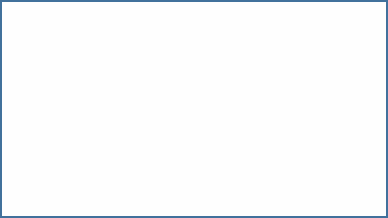 ОБЩЕСТВО
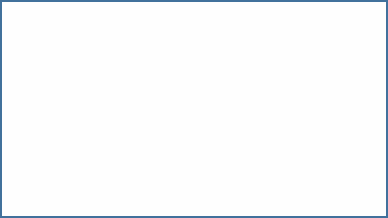 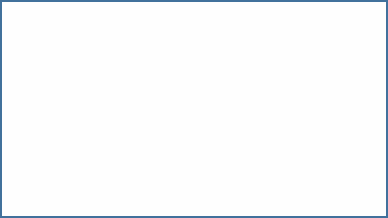 Проблема смысла и цели 
человеческого существования
Ситуация 
нравственного 
выбора
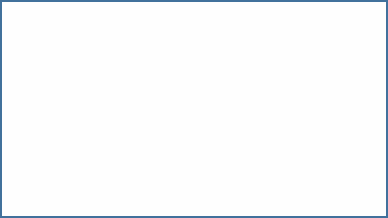 Другие люди 
(близкие и дальние)
Природа 
Политическая система
Социальные потрясения
Культура
Цели и средства
Качества/поступки человека:
Равнодушие—отзывчивость
Смелость—трусость
Верность—измена
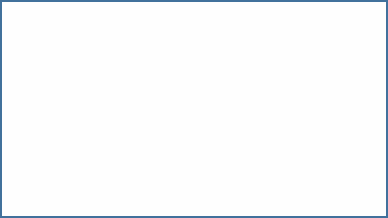 Смелость—трусость
1. Тема смысла и цели человеческого существования. Соотношение с силой и слабостью характера. Что движет смелыми героями? Смелость/трусость как жизненная позиция.
2. Тема войны (Отечественная война 1812 года, Крымская война, Великая Отечественная война). Смелость как проявление истинного патриотизма.  Трусость: естественная реакция человека на войне или путь к предательству?
3. Тема бунта и революции. Социальные  потрясения как ситуации нравственного выбора для героев русской литературы. Проблема чести и бесчестия, верности долгу и предательства.
Верность—измена
1. Темы войны, бунта, революции.
Истинный патриотизм как основа героизма и верности родине. Эгоизм и тщеславие как основа предательства. Верность присяге или высшим общечеловеческим ценностям в ситуации революции. Всегда ли нарушение приказа оборачивается предательством? Мотив бегства и его неоднозначные оценки.
2. Темы дружбы и любви. 
Испытание героев дружбой. Тема неверности в любви, супружеской неверности и ее неоднозначное решение в русской литературе.
Равнодушие—отзывчивость
Экологический, философский и идейно-нравственный аспекты темы природы. 
Тема искусства, прекрасного в жизни человека. Преображающая сила искусства.
Тема воспитания.
Тема индивидуализма, наполеонизма. 
Тема праведничества.
Тема большого города, равнодушия и одиночества в толпе.
А.С.Пушкин «Капитанская дочка»
Вспомните эпиграф, который предваряет текст повести.
Укажите название главы повести А.С. Пушкина «Капитанская дочка», в которой происходит знакомство Петра Гринева с Пугачевым.
Укажите название города, оказавшегося в гибельном положении из-за длительной осады пугачевскими войсками.
Имя какого царя присвоил себе Емельян Пугачев, герой повести А.С. Пушкина «Капитанская дочка»?
Укажите фамилию коменданта Белогорской крепости, казненного Пугачевым (А.С. Пушкин «Капитанская дочка»).
Укажите фамилию героя повести А.С. Пушкина «Капитанская дочка», который перешел на сторону Пугачева.
Назовите произведение А.С. Пушкина, имеющее подзаголовок «Петербургская повесть» и, так же как «Капитанская дочка», основанное на исторических событиях.
Приемы создания художественного образа человека
Портрет (внешний облик)
Психологизм 
Речевая характеристика героя
Поступки героя
Отношение к другим героям
Прямая авторская характеристика
Характеристика героя другими действующими лицами
Композиция системы образов
Изображение условий, в которых живет и действует персонаж 
Психологический пейзаж
Изображение социальной среды, общества, в котором живет и действует персонаж, обстоятельства и условия, в которых он формировался (детство героя).
Художественная деталь
Наличие или отсутствие прототипа
Семантика имени
Глава 7. «Приступ»
Глава 7. «Приступ»
Глава 7. «Приступ»
Глава 7. «Приступ»
Глава 8. «Незваный гость»
Каким образом представлено противостояние героев в данном эпизоде?
В чем суть этого противопоставления? Как они относятся к службе?
Какой конфликт в данной сцене выдвигается на первый план? В чем причина смущения Гринева? Какую роль в данной сцене играет воспроизведение мыслей героя?
Какие черты Гринева раскрываются в данном эпизоде? Можем ли мы сказать, что Гринев остается верен присяге исключительно благодаря своей смелости? Что лежит в основе его смелости?
Глава 11. «Мятежная слобода»Глава 12. «Сирота»
Что движет Гриневым, когда он обращается за помощью к Пугачеву? Какие чувства испытывает при этом Гринев? О чем или о ком он беспокоится? 
Как ведет себя Швабрин, когда его обман раскрывается? Какие чувства это вызывает у Гринева?
Швабрин говорит об истинном происхождении Марьи Ивановны, когда его собственной жизни уже ничего не угрожает. Можно ли считать это предательством?  Какова причина предательства? Можем ли мы утверждать, что Швабрин становится предателем только из-за трусости?  Какова природа чувств Швабрина к Марье Ивановне?
Равнодушие—отзывчивость
Ф.М. Достоевский «Мальчик у Христа на ёлке», 1876

«…кое-что о детях – о детях вообще, о детях с отцами, о детях без отцов в особенности, о детях на елках, без елок, о детях преступниках…»
Реальное, действительное – вымышленное, фантастическое, чудесное
Смерть – жизнь
Тьма – свет
Бедность – благополучие
Холод – тепло
Вместе – один
Земля – небо
Явь – сон
Дети – взрослые
Слезы – смех
Отзывчивость – равнодушие
Тоска – радость
В чем заключается неоднозначность финала рассказа? Как финал рассказа соотносится с традициями рождественского рассказа?
Как в рассказе соотносятся мир реальный и ирреальный, кажущийся, фантастический? Какое значение в этом соотношении обретает фигура рассказчика и его слова: «Но вот в том-то и дело, мне все кажется и мерещится, что все это могло случится действительно». Что в этом и других произведениях Ф.М.Достоевского позволило исследователям определить его творческий метод как «фантастический реализм»?